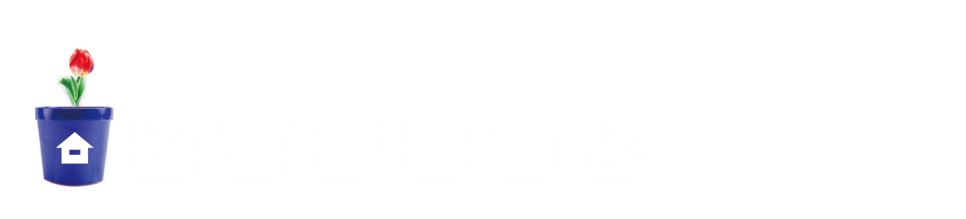 1
분수의 나눗셈
(『수학 』 18~19쪽 , 『수학 익힘』 14~15쪽)
6
(대분수)÷(자연수)를
알아볼까요
차시
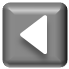 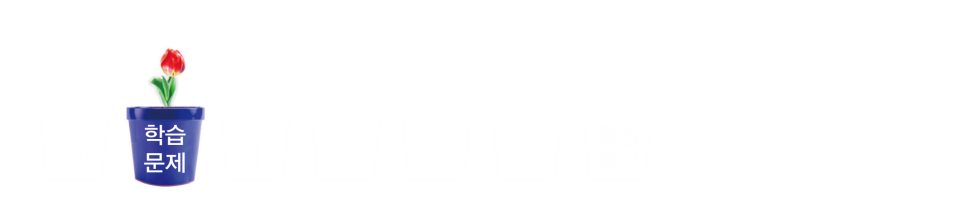 6차시
(대분수)÷(자연수)를 알아볼까요
학습
문제
(대분수)÷(자연수)를
계산하는 방법을 알아보아요.
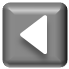 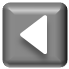 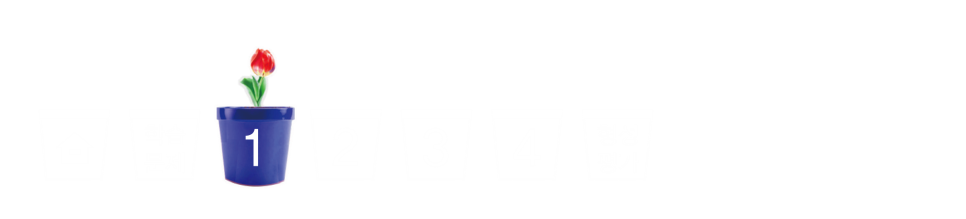 (대분수)÷(자연수) 상황 알아보기
m는 2 m의 몇 배인지 구해 봅시다.
4
m는 2 m의 몇 배인지 구하는 식을 써 보세요.
4
어떻게 계산하면 좋을지 이야기해 보세요.
0
4
÷2입니다.
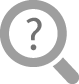 대분수          을 가분수        으로 바꾸어 계산합니다.
분수의 곱셈으로 나타내어 계산합니다.
나누어지는 수의 분자 13을 자연수 2의 배수인 수로 바꾸어 계산합니다.
4
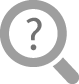 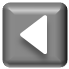 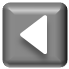 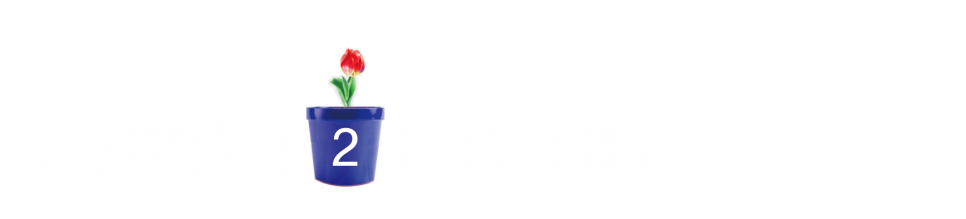 (대분수)÷(자연수) 상황 알아보기
÷ 2를 계산하는 방법을 알아봅시다.
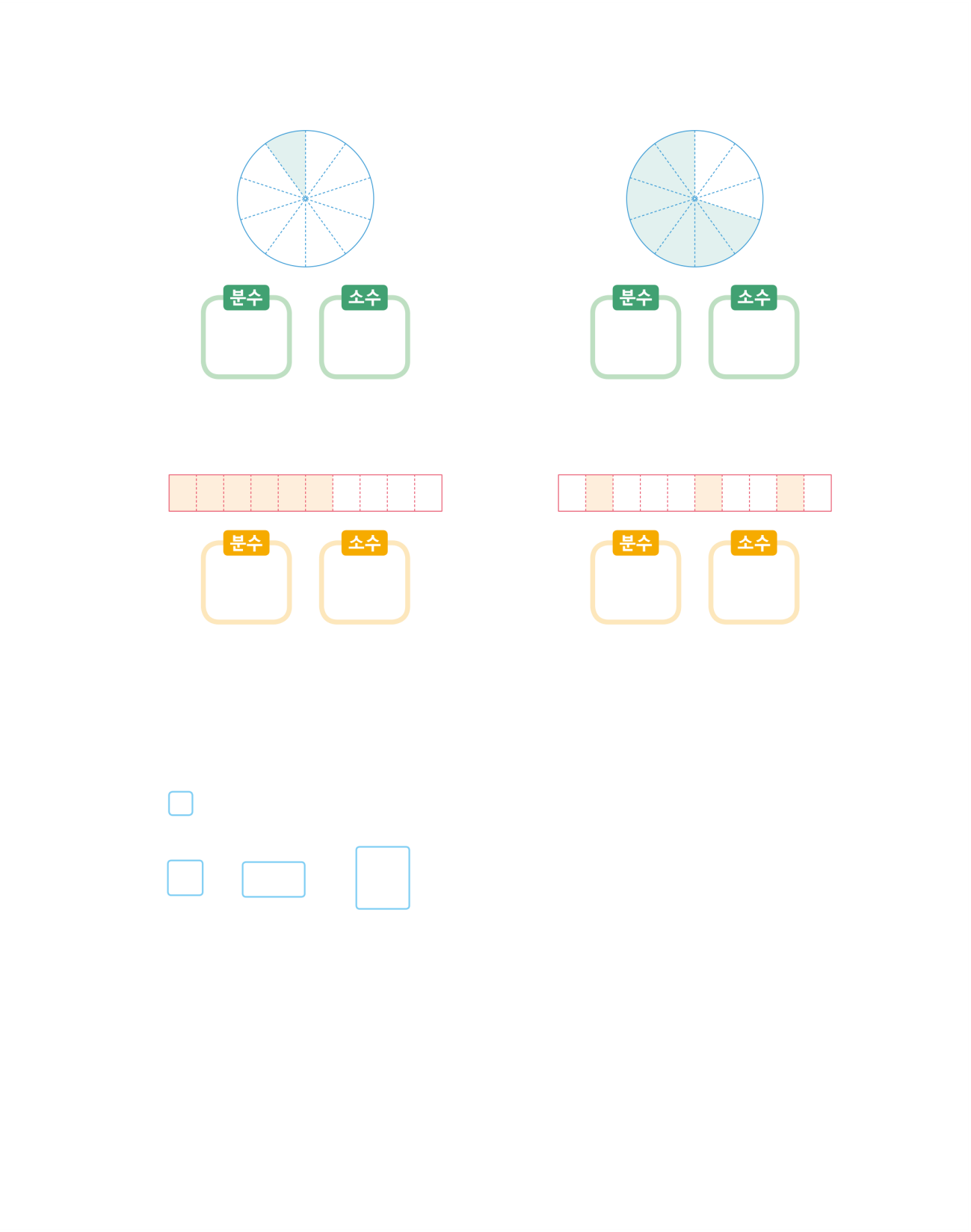 4
안에 알맞은 수를 써넣어 계산해 보세요.
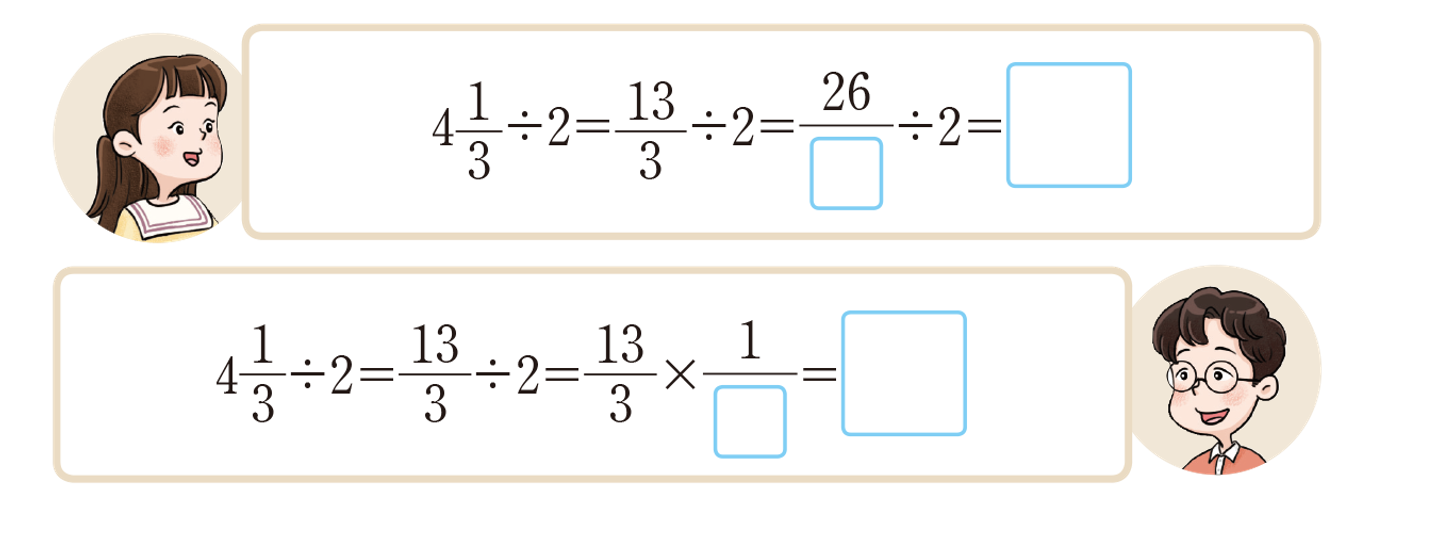 2
연수
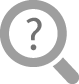 6
2
슬기
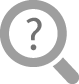 2
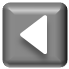 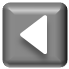 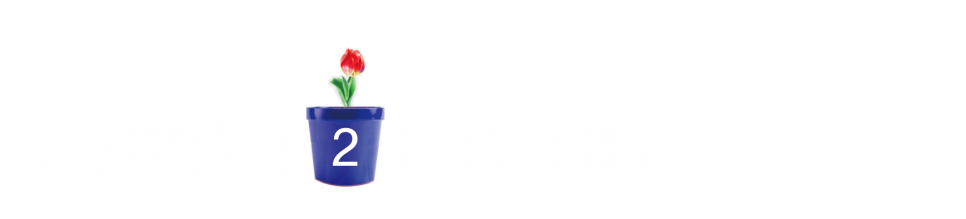 (대분수)÷(자연수) 상황 알아보기
(대분수)÷(자연수)를 계산하는 방법을 말해 보세요.
연수와 슬기가 계산한 방법을 비교해 보세요.
더 편하다고 생각하는 계산 방법을 말해 보세요.
연수는 대분수         을 가분수        으로 바꾸어 분수의 분자 13을 2의 배수로 바꾸어 계산했고, 슬기는 대분수를 가분수로 바꾸고 나눗셈을 곱셈으로 나타내어 계산했습니다.
4
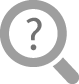 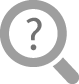 나눗셈을 곱셈으로 나타내어 계산하는 방법이 간단하고 편리합니다.
대분수는 가분수로 바꾸고 나눗셈을 곱셈으로 나타내어 계산합니다.
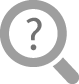 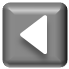 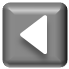 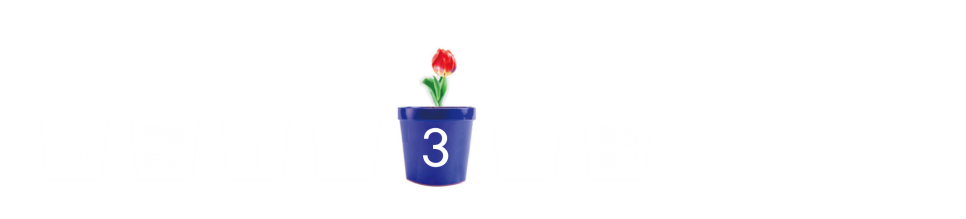 다양한 (대분수)÷(자연수) 
상황 알아보기
2
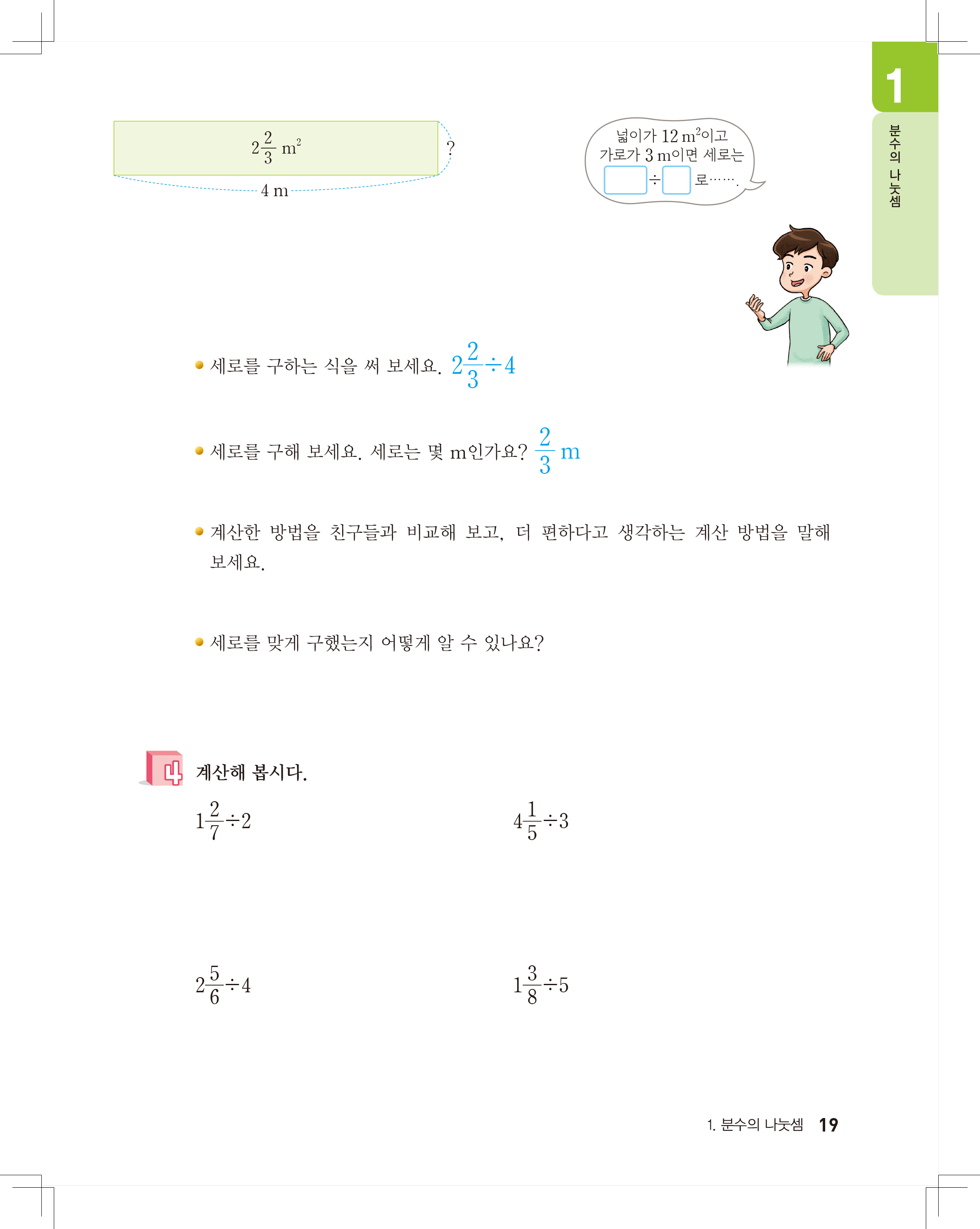 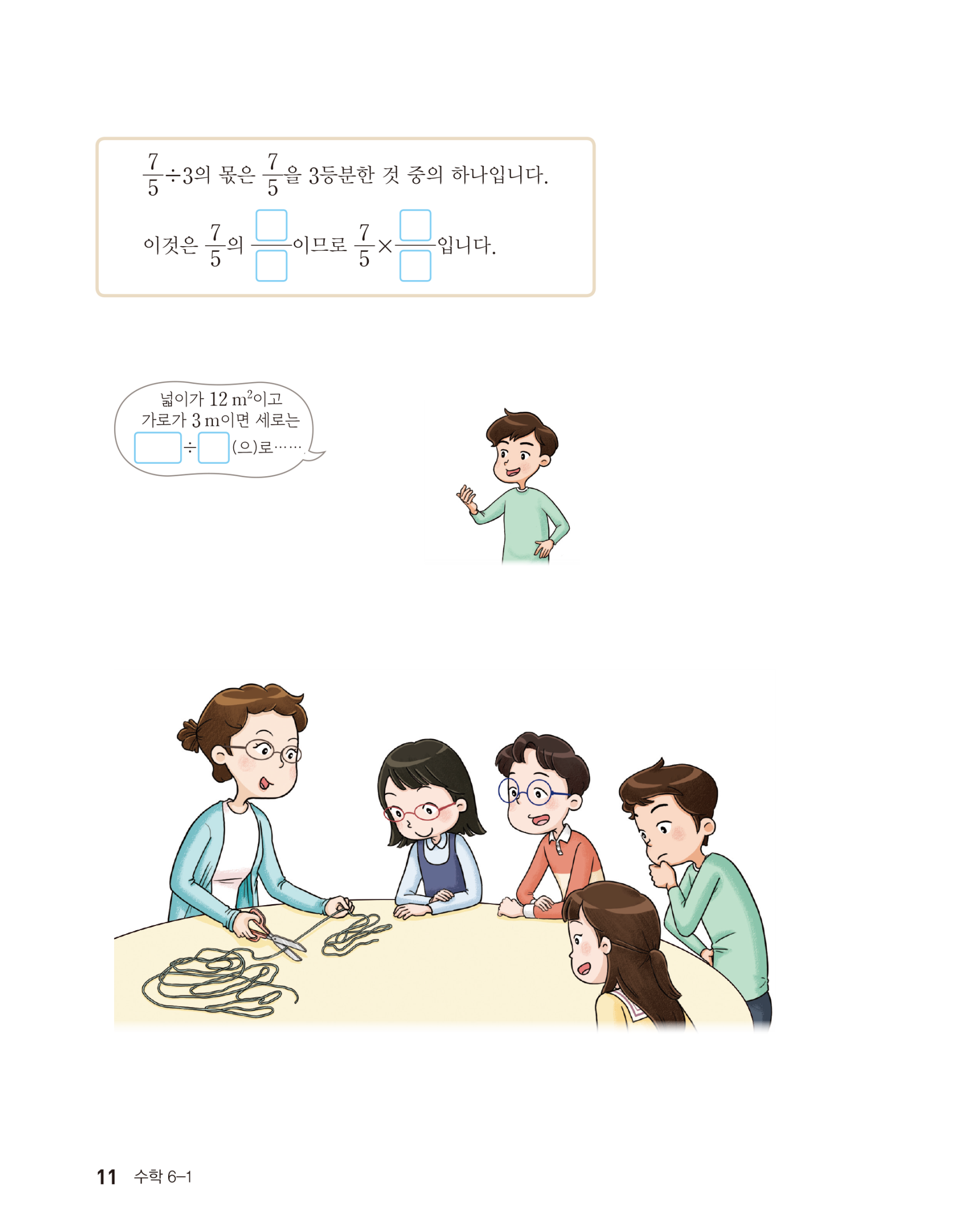 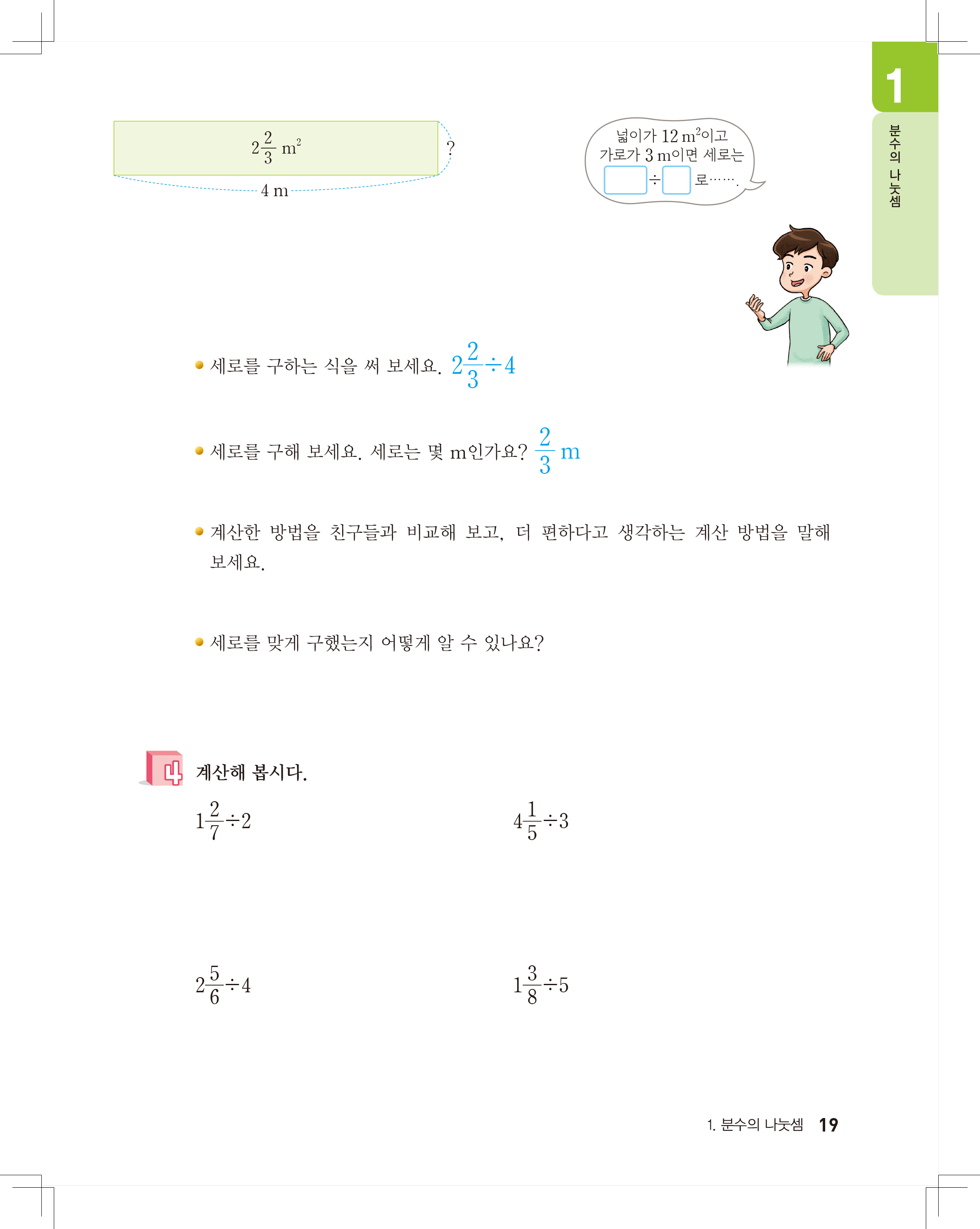 세로를 구하는 식을 써 보세요.
2
÷4입니다.
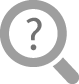 세로를 구해 보세요. 세로는 몇 m인가요?
2
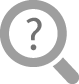 ÷4 =       ÷4 =          =      이므로 세로는      m입니다.
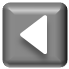 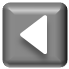 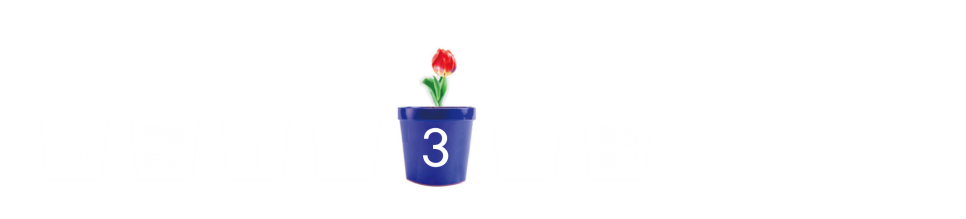 다양한 (대분수)÷(자연수) 
상황 알아보기
2
대분수          를 가분수      로 바꾼 후 분자 8을 자연수 4로 나누거나 나눗셈을 곱셈으로 나타내어 계산했습니다.
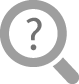 계산한 방법을 친구들과 비교해 보고, 더 편하다고 생각하는 계산 방법을 말해 보세요.
2
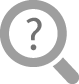 나눈 수 4와 몫       를 곱해 나누어진 수          가 나오는지 확인합니다.
세로를 맞게 구했는지 어떻게 알 수 있나요?
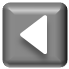 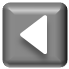 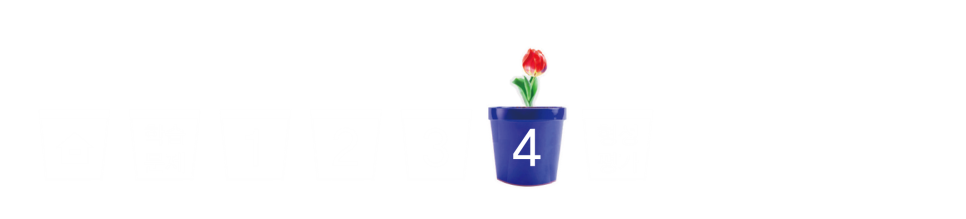 (분수)÷(자연수) 계산하기
계산해 봅시다.
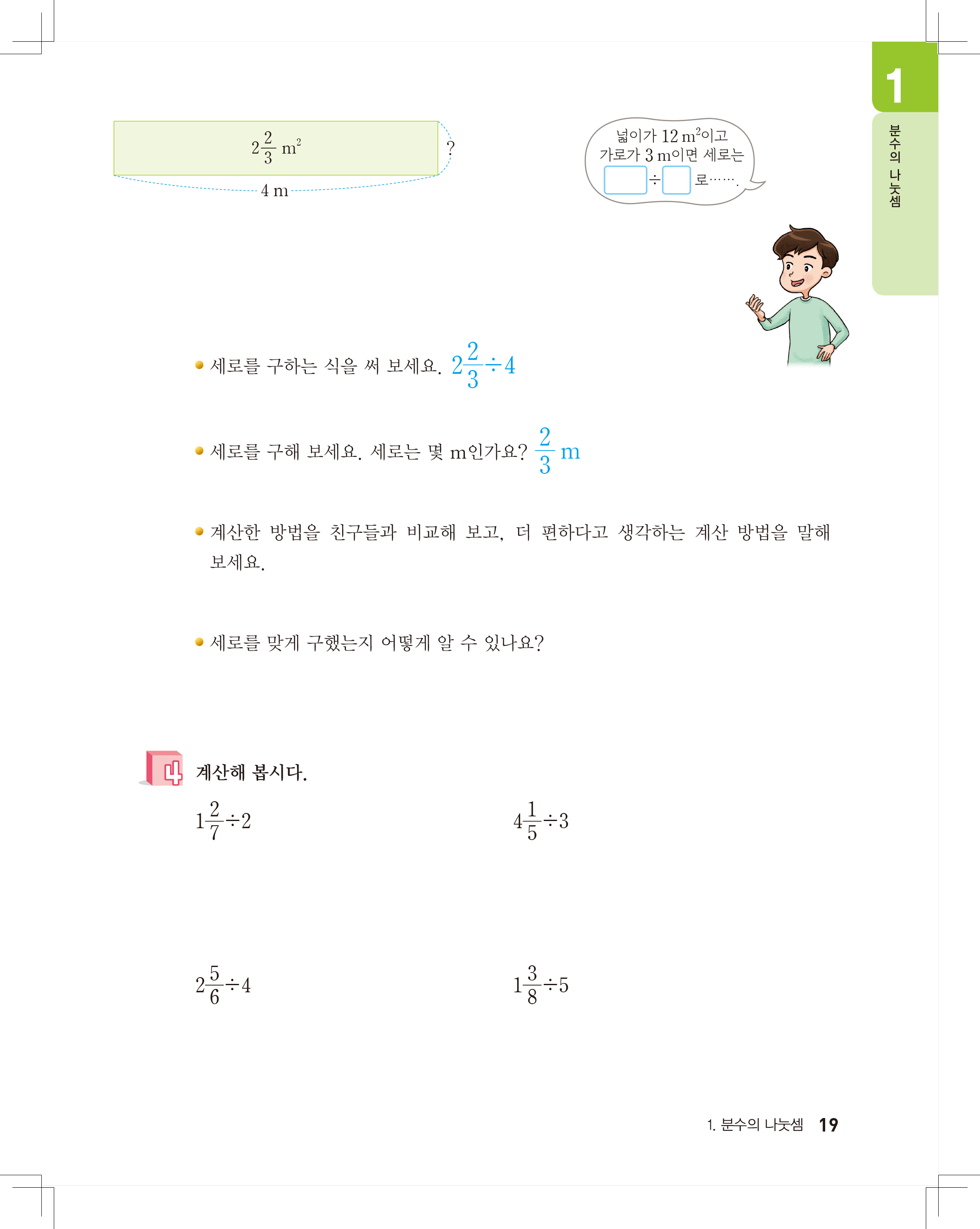 ×
1
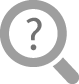 =
=
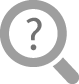 ÷ 2 =
=
÷ 3 =
×
×
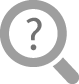 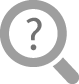 =
=
=
=
÷ 5 =
÷ 4 =
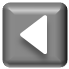 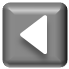 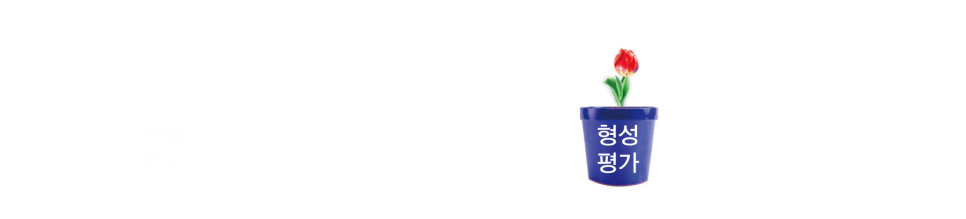 형성평가
2
÷ 5
문제 1.
안에 알맞은 수를 써넣어                의 계산을 완성해 보세요.
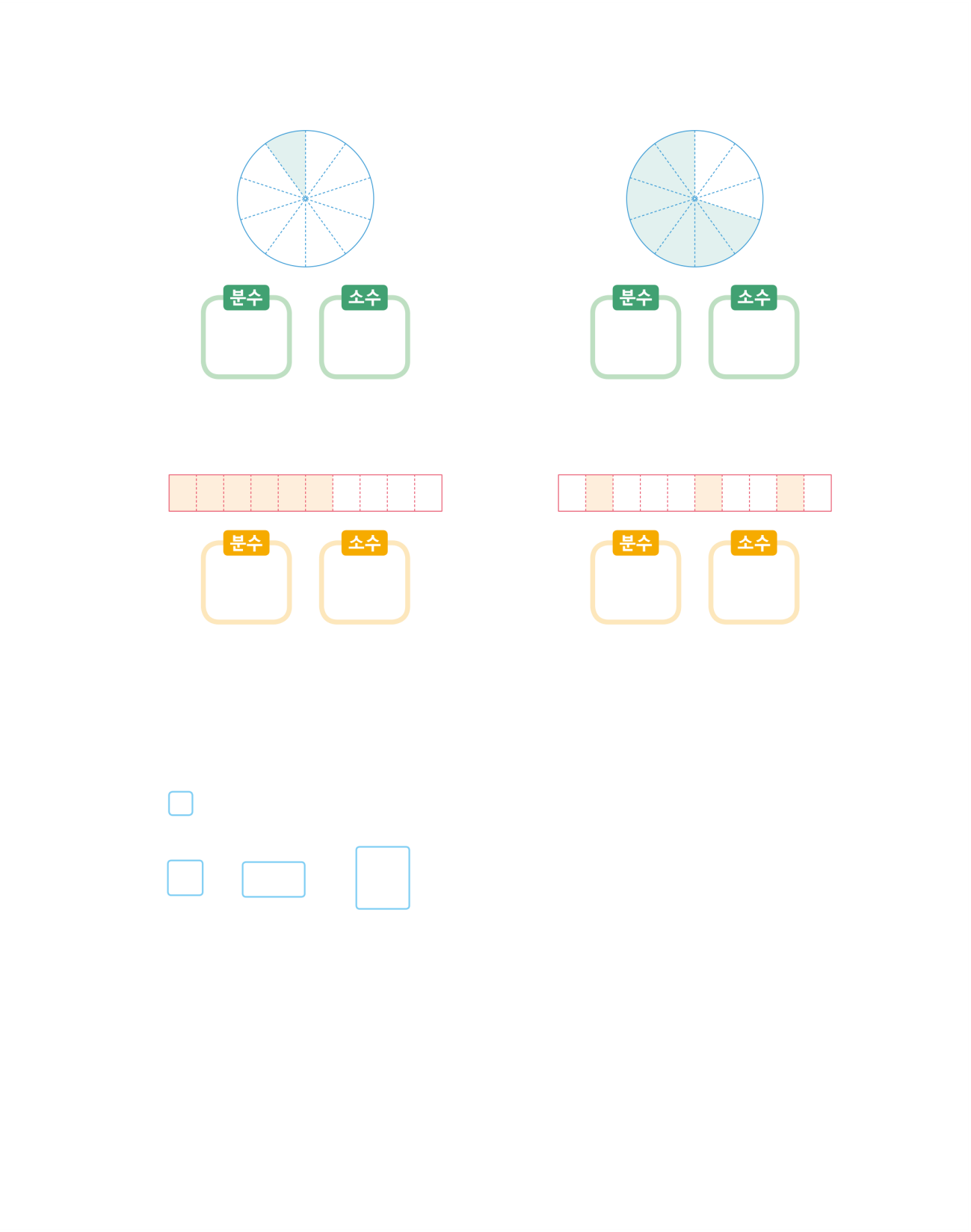 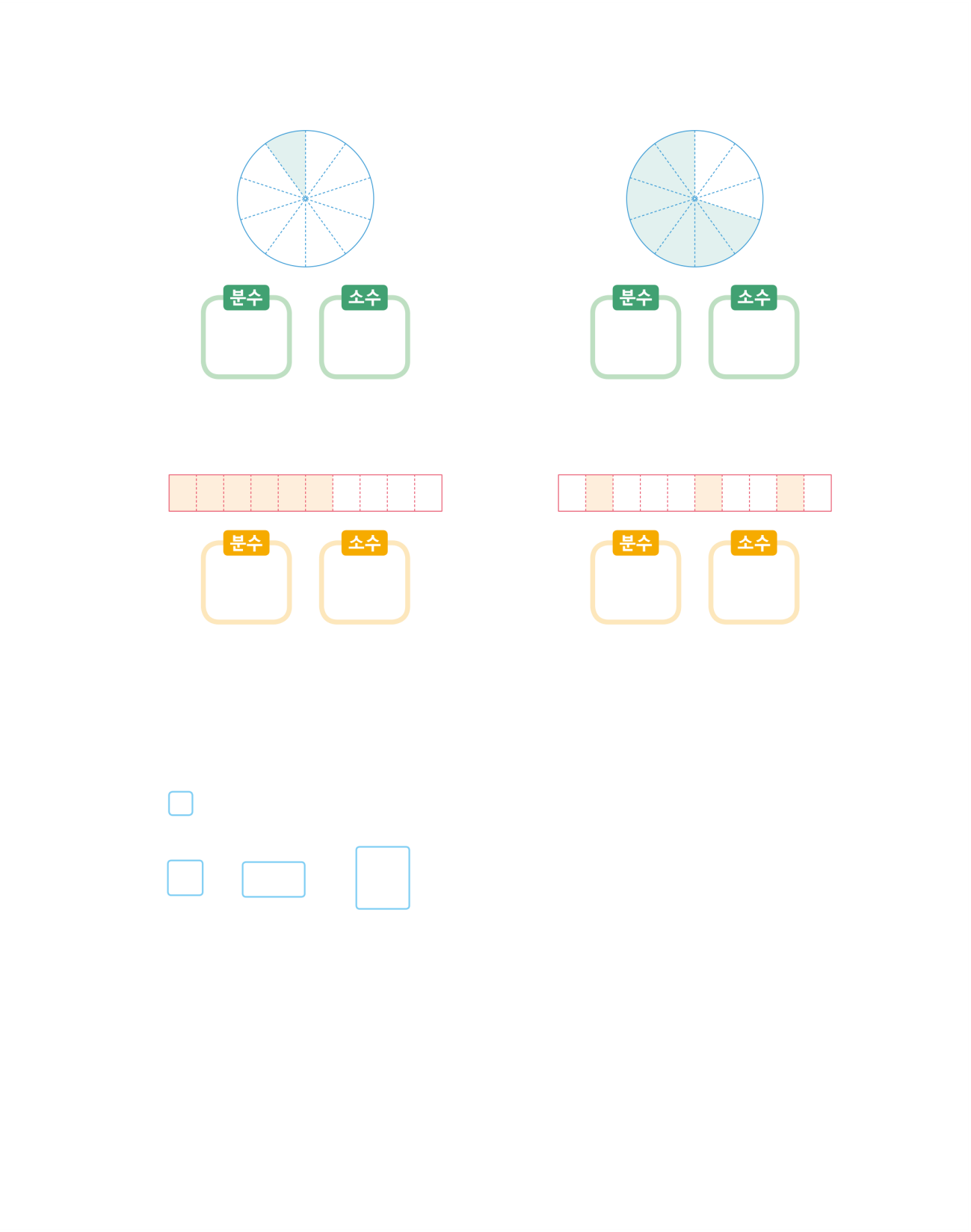 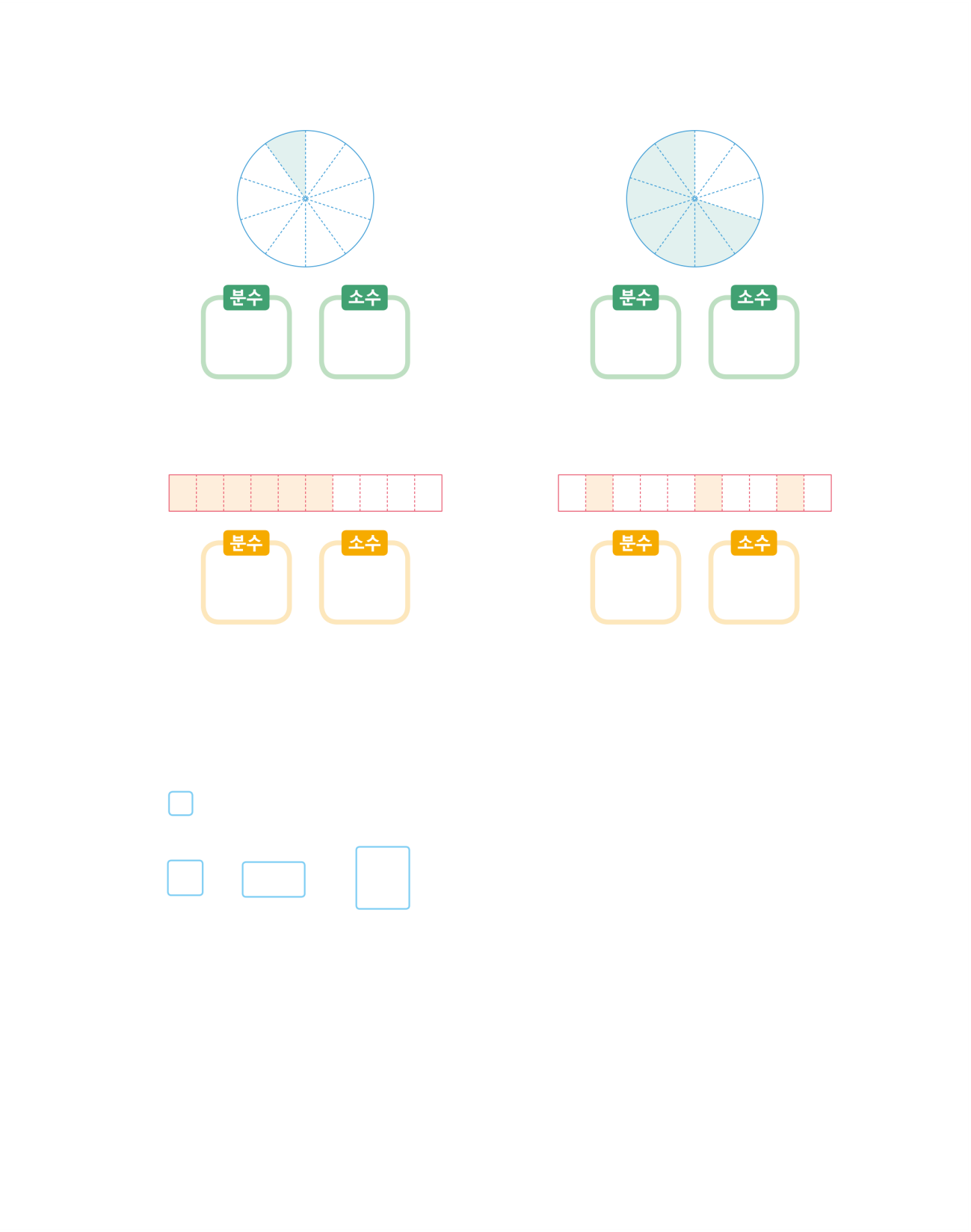 9
45
=
÷ 5
=
÷ 5
÷ 5
2
=
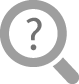 방법 1
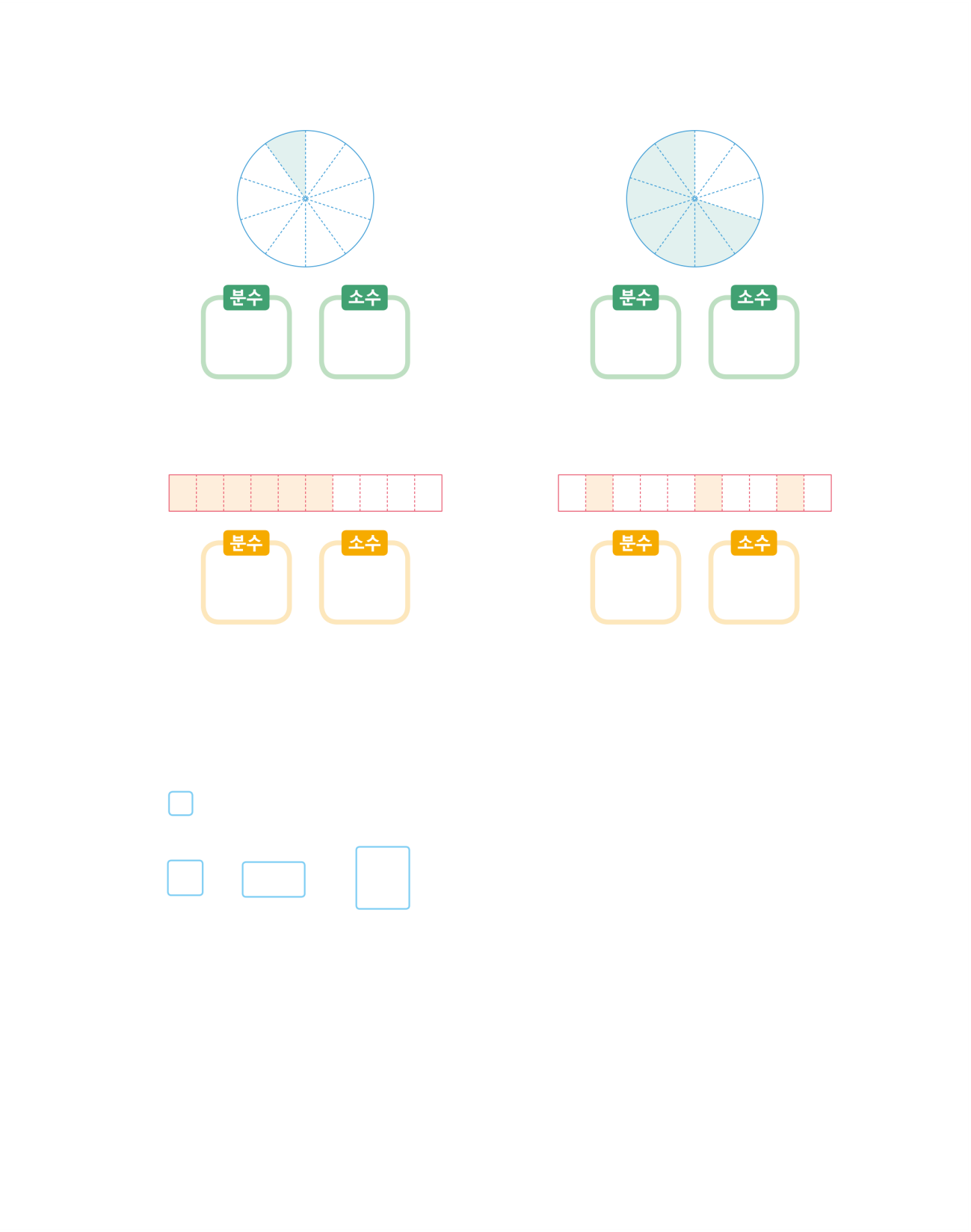 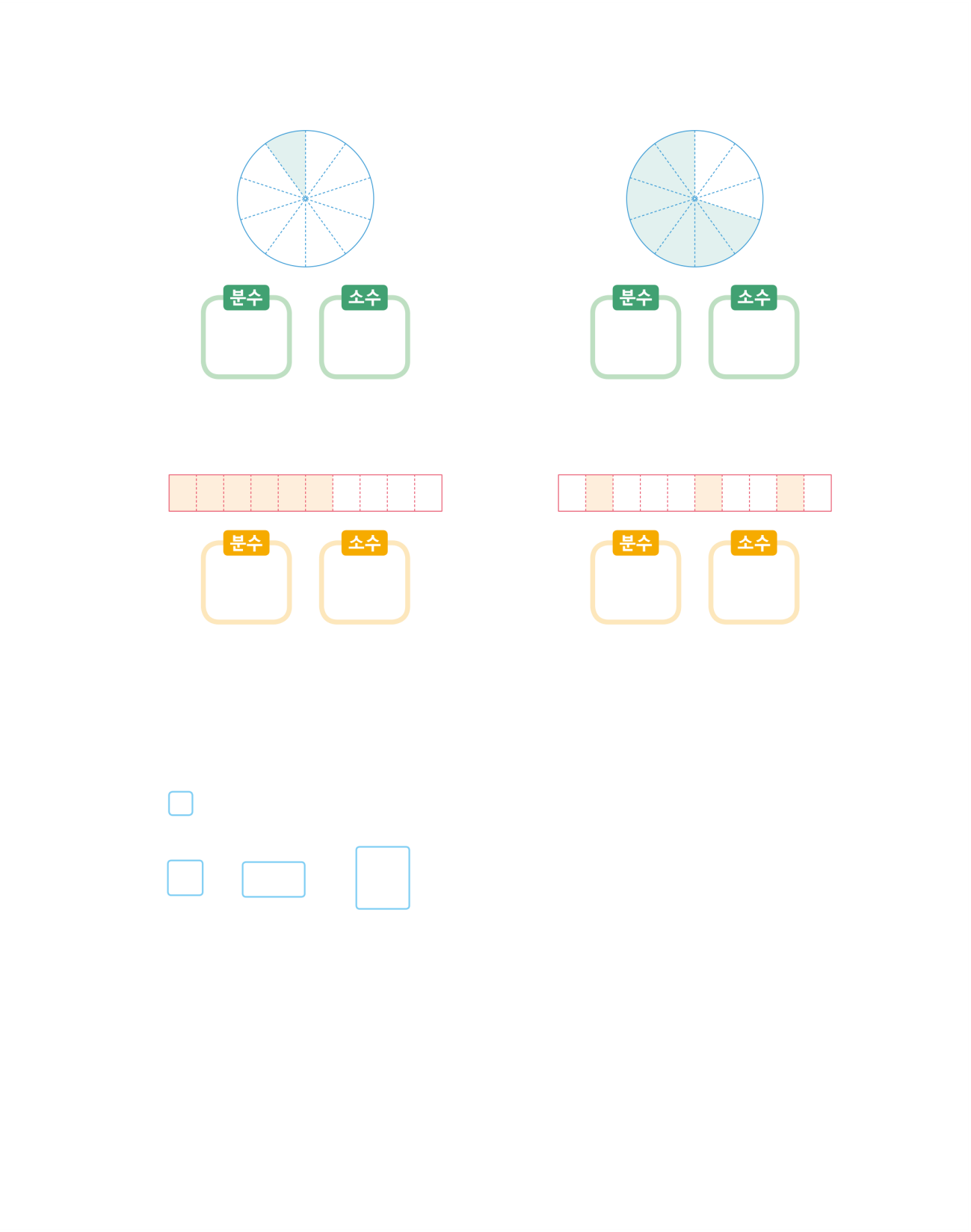 20
20
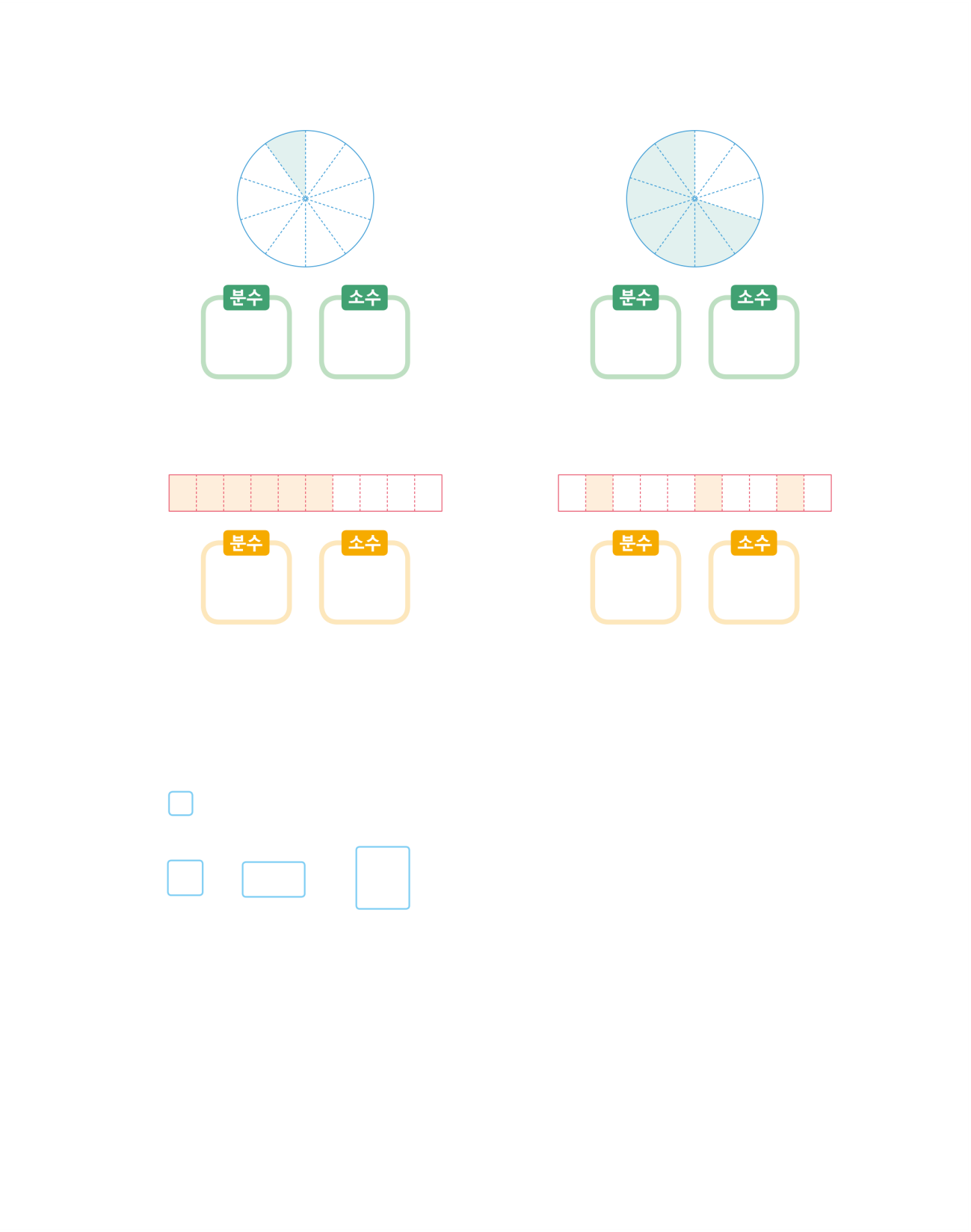 9
2
÷ 5
÷ 5
=
=
방법 2
=
×
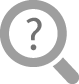 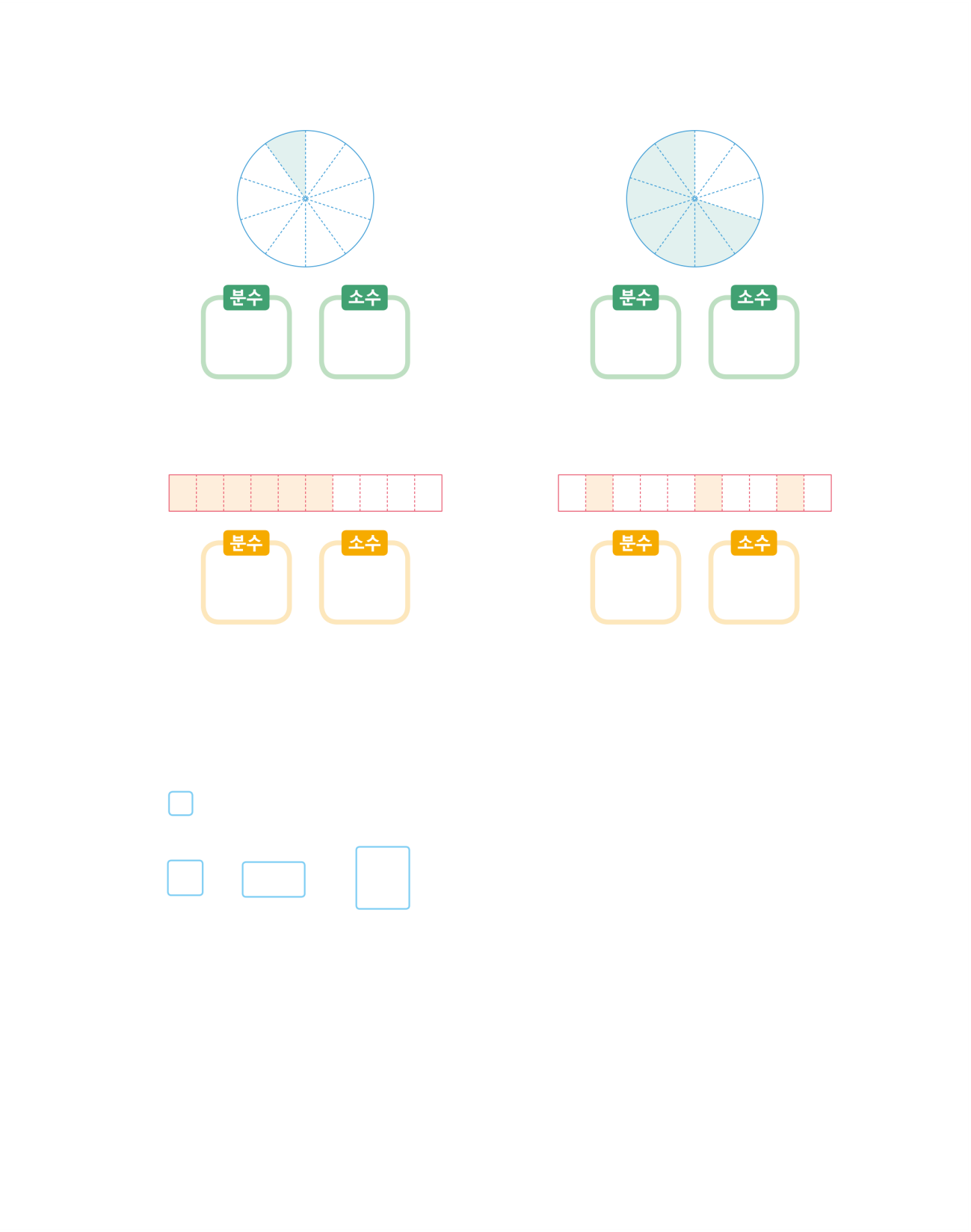 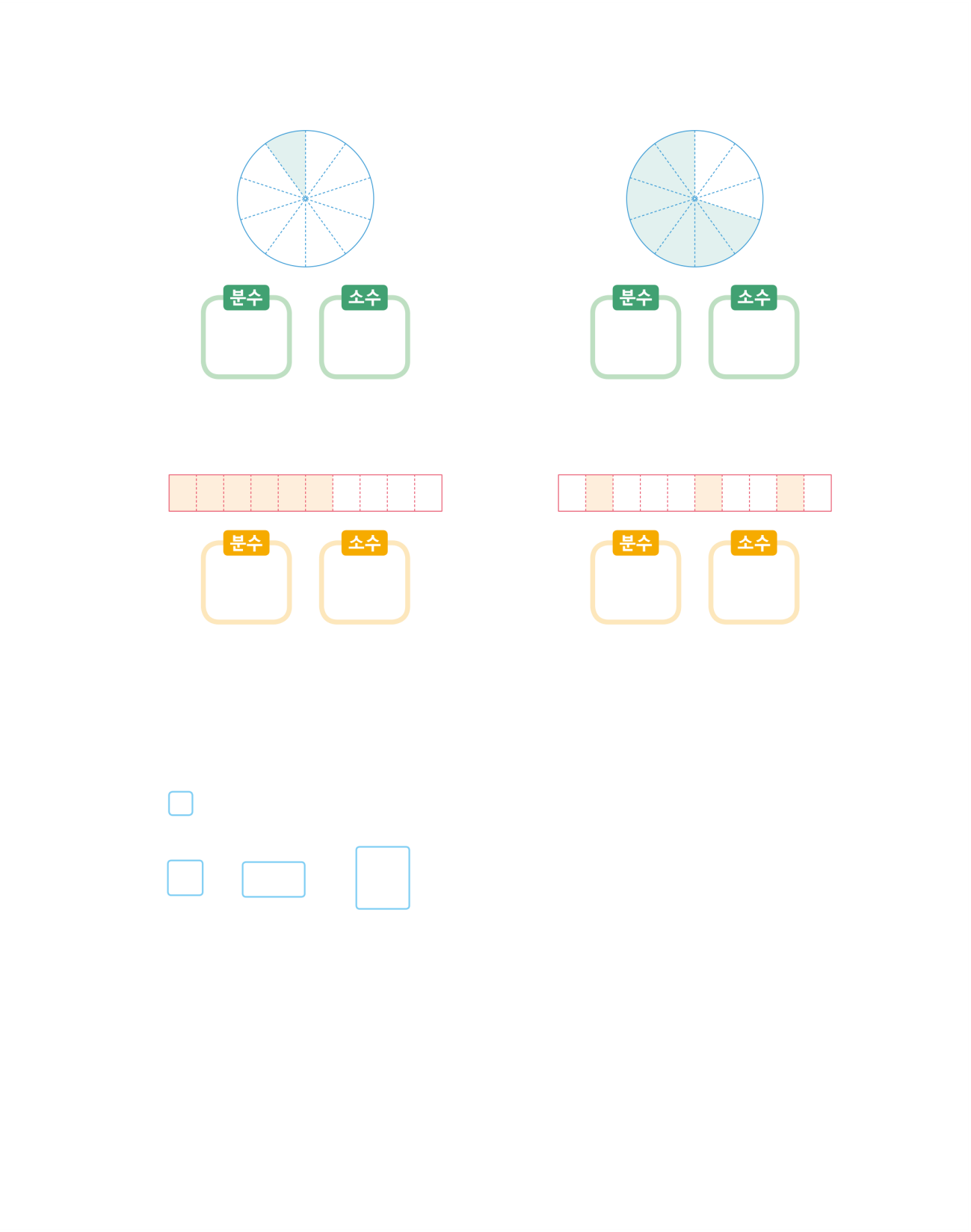 20
5
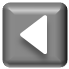 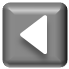 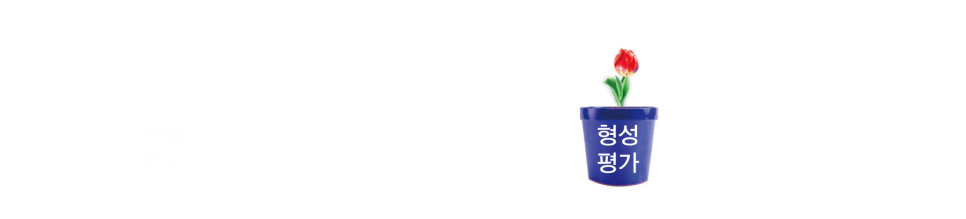 형성평가
문제 2.
계산 결과가 다른 것을 찾아 ○표 하세요.
÷ 6
× 2
1
÷ 6
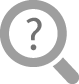 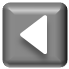 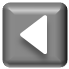 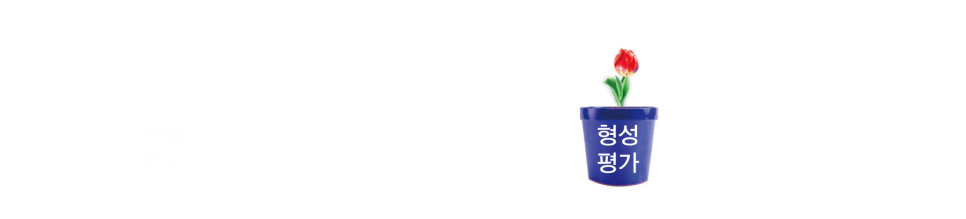 형성평가
문제 3.
÷ 3 =
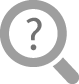 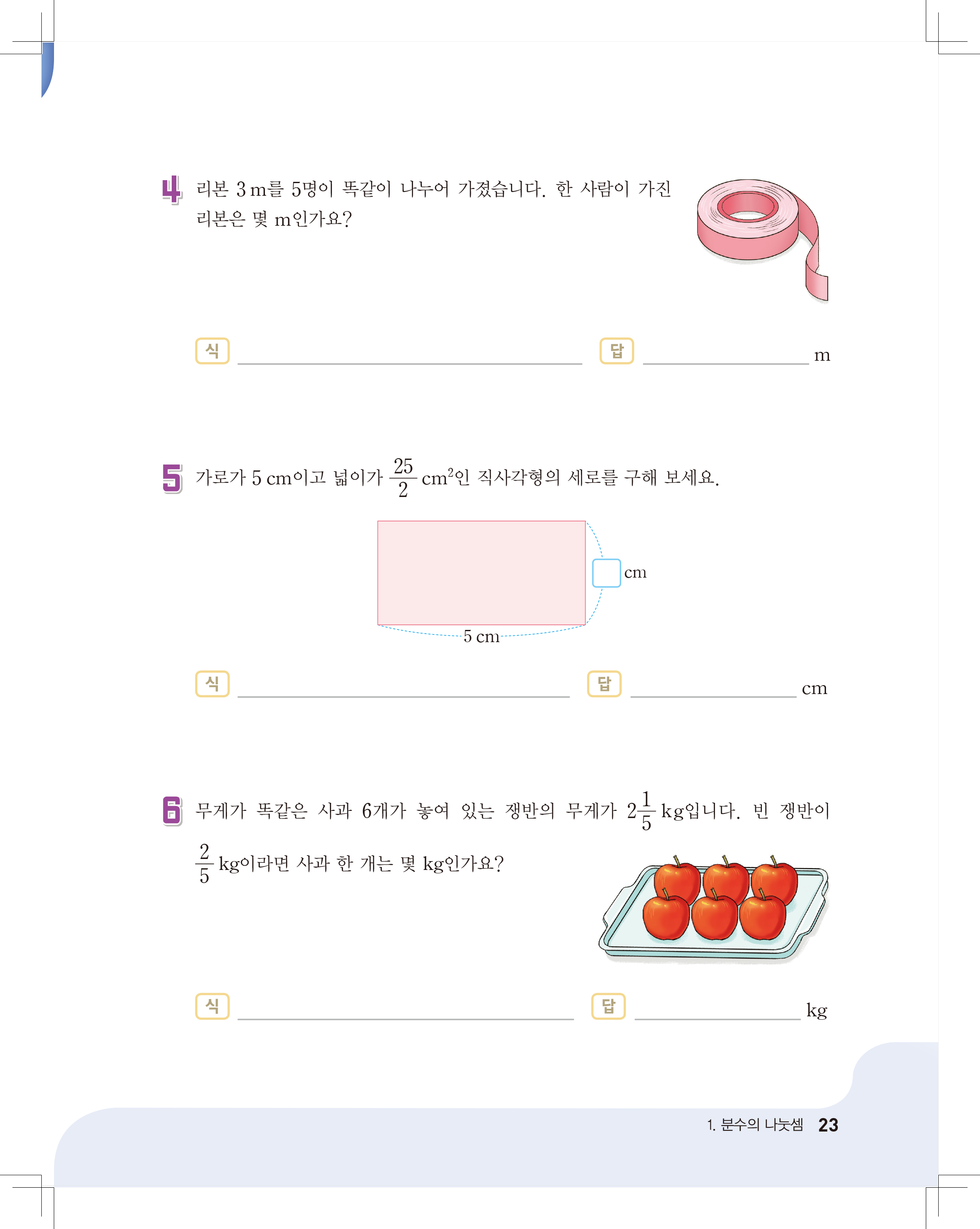 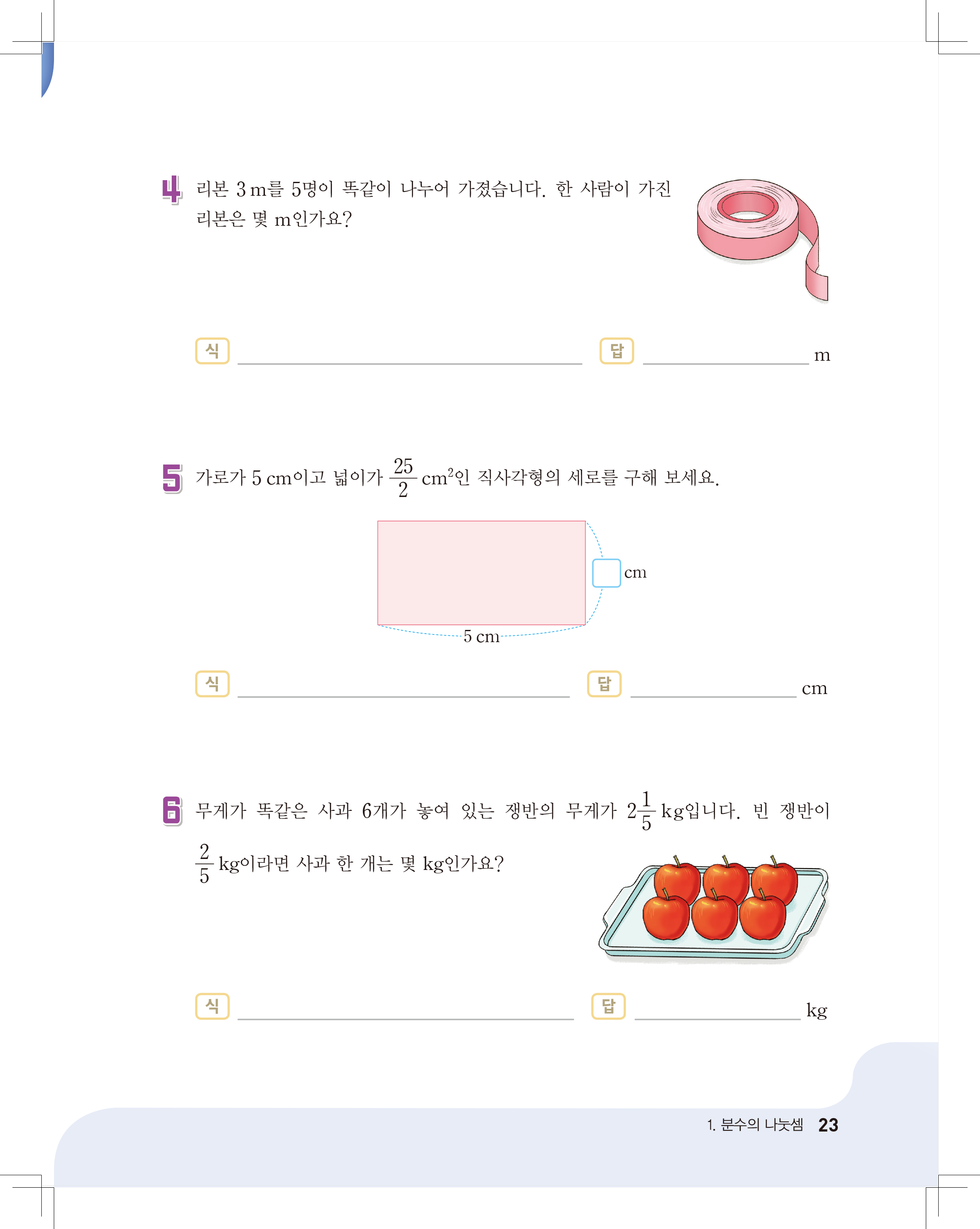 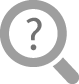 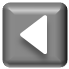 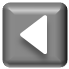 6차시
(대분수)÷(자연수)를 알아볼까요
다음 시간에 배울 내용 알아보기
7
도전 수학
차시
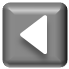